Составляем и решаем задачи. Урок 38
Учитель начальных классов
МБОУ «ООШ с. Ивановки»
МО «Енотаевский район»
Боброва И. В.
Продолжи ряды чисел
а)1,3,2,4,3,5,4,6,……
б)2,5,3,6,4,7,5,8,6,…….
в)5,3,4,2,3,1,2,……..
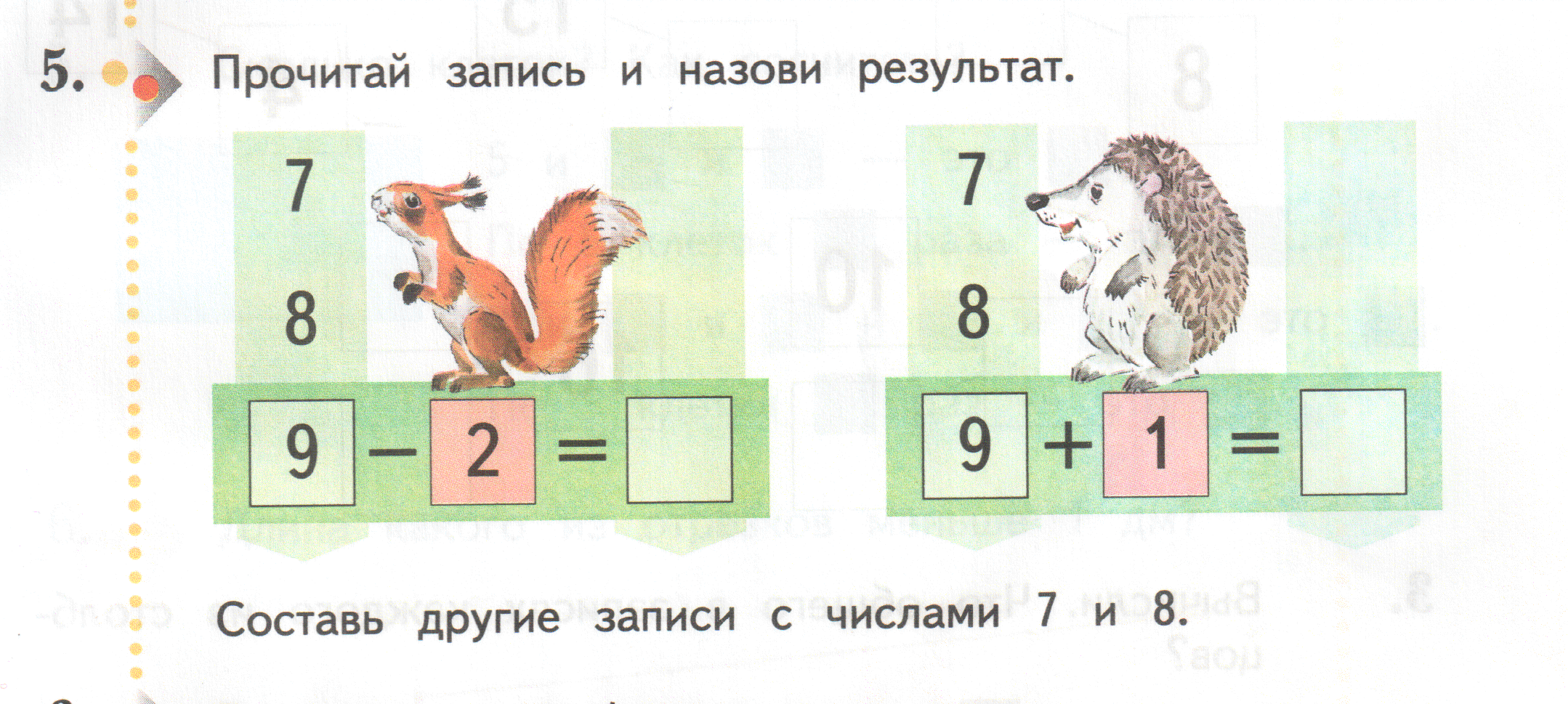 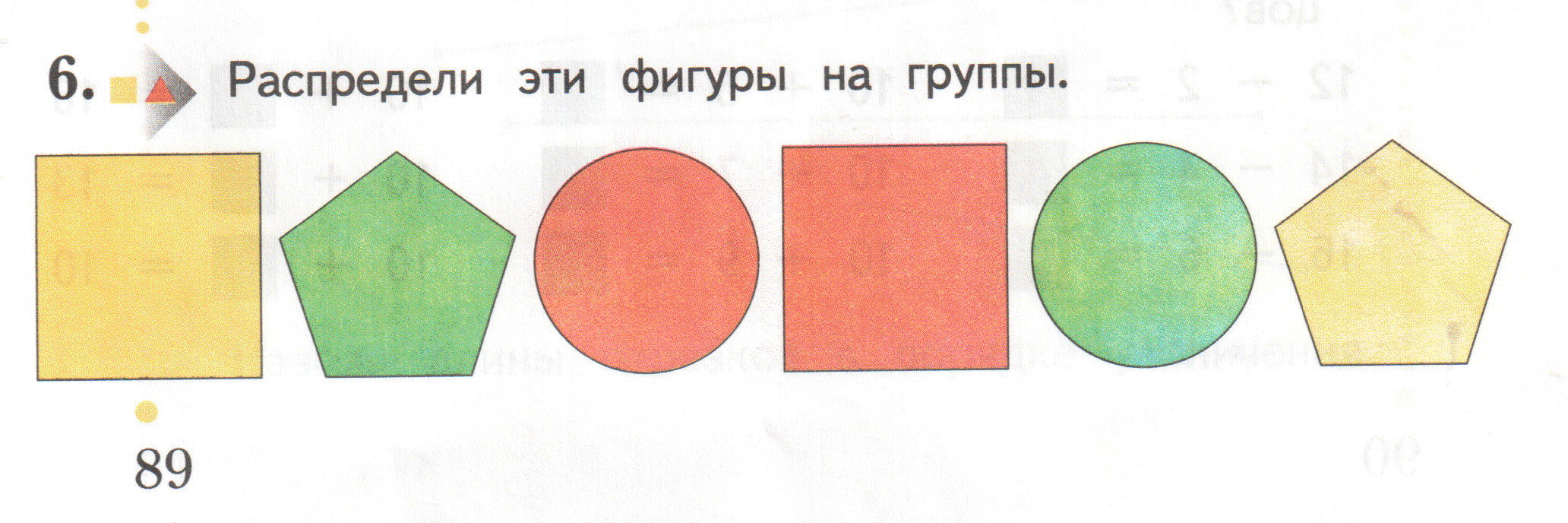